g
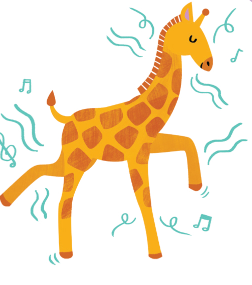 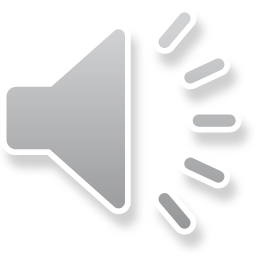 An energetic giraffe
ge
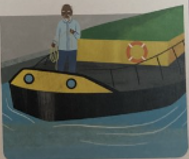 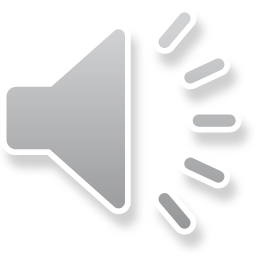 take charge of the barge
dge
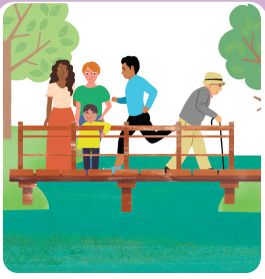 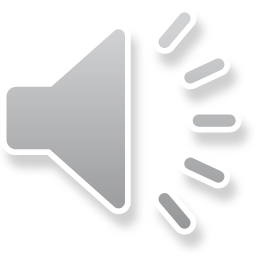 Squidge on the bridge
st
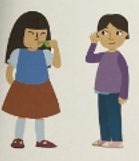 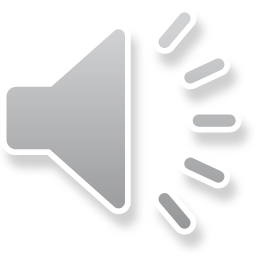 Listen to the whistle